ESIOPETUKSESTA KOULUUN
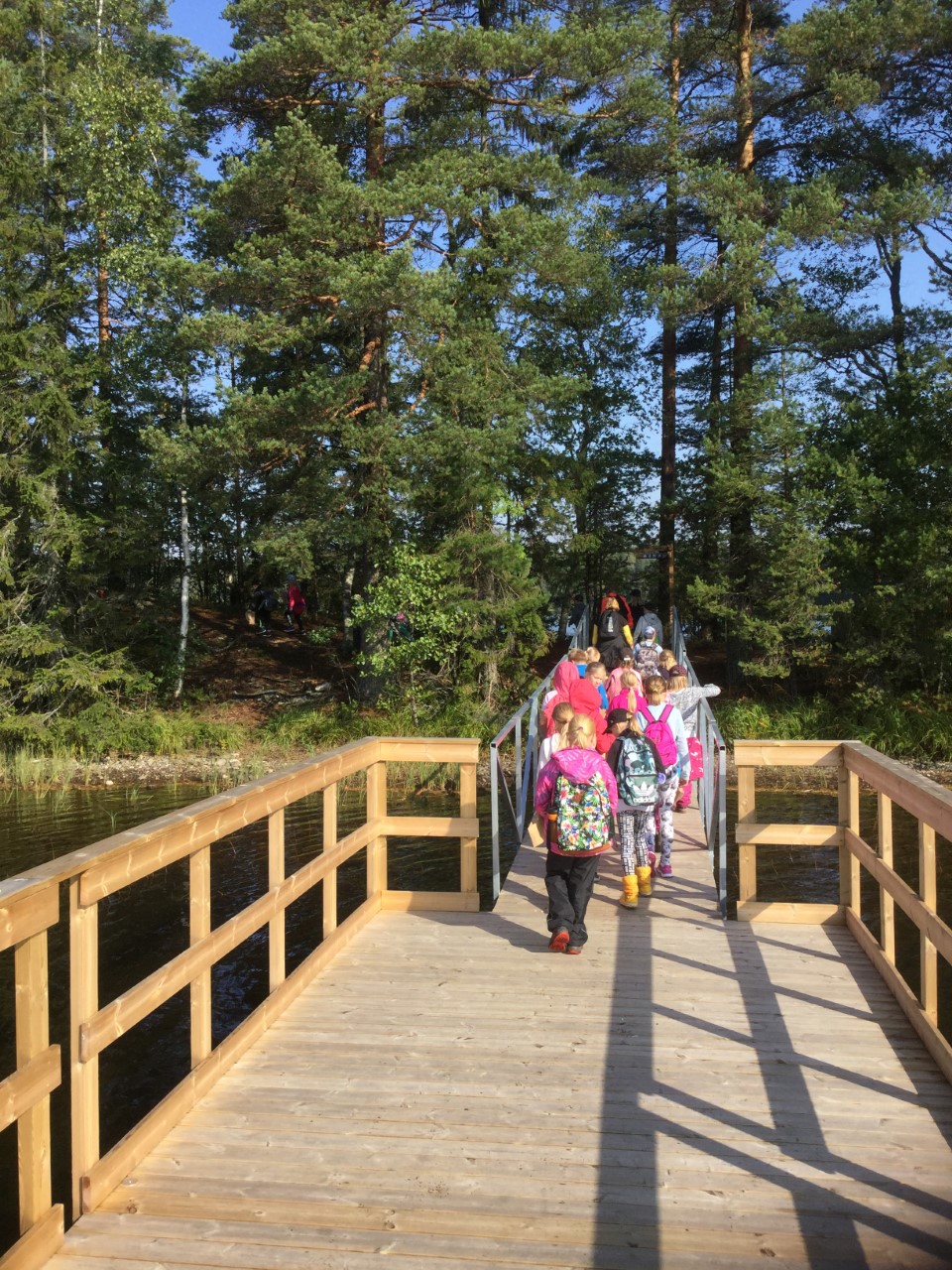 SILTA ESIOPETUKSESTA KOULUUN
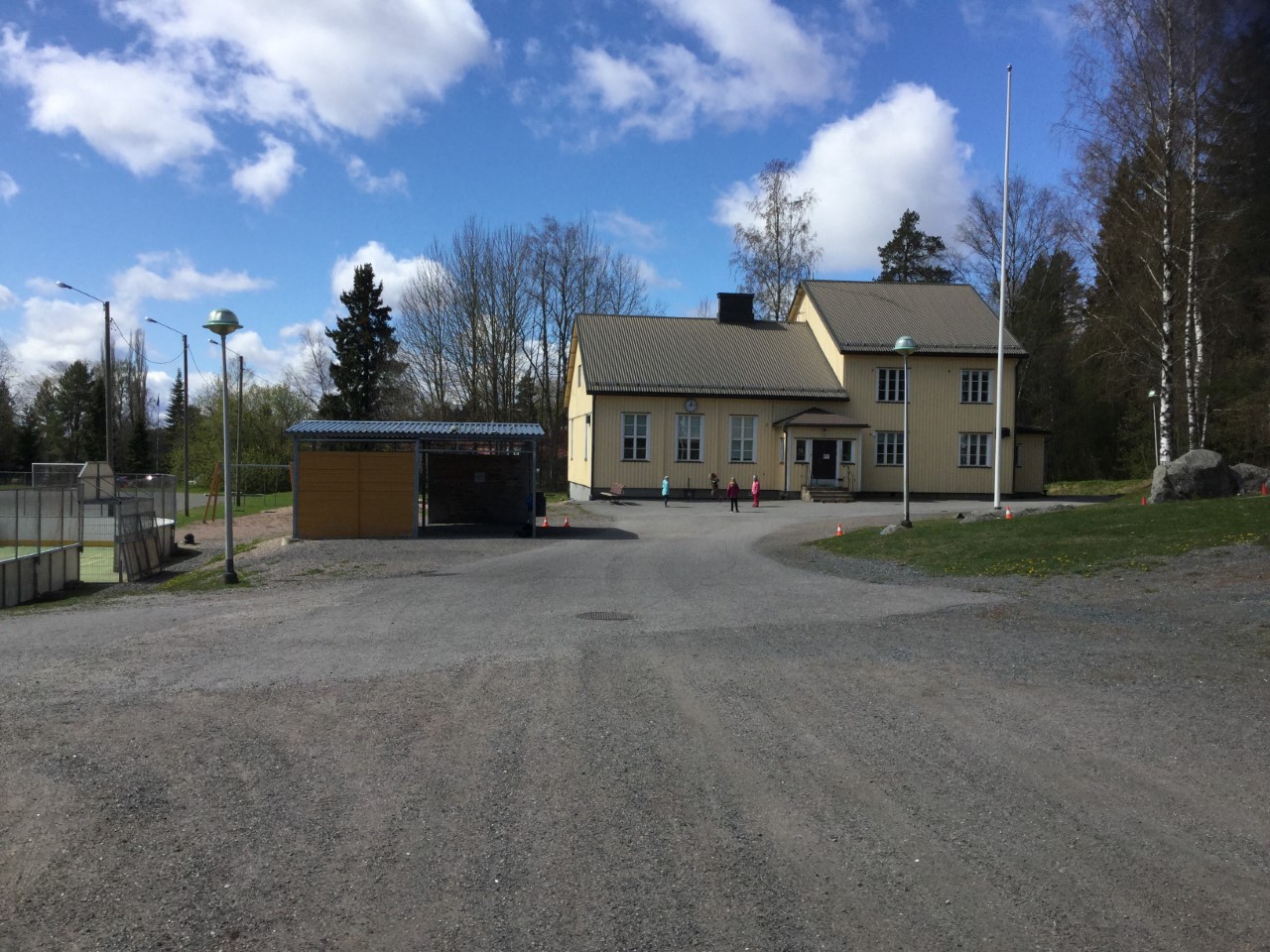 TERVETULOA MYLLYKYLÄN KOULUUN!
KOULUTAKSIN PYSÄKKI
TÄHÄN KOULUKYYDITYKSESSÄ OLEVAT OPPILAAT TULEVAT AAMUISIN JA SIIRTYVÄT KOULUN PIHALLE LEIKKIMÄÄN.
PYÖRÄPARKKI
TÄHÄN JÄTETÄÄN POLKUPYÖRÄT KOULUPÄIVÄN AJAKSI PARKKIIN JA SIIRRYTÄÄN PIHALLE LEIKKIMÄÄN
REPPUPARKKI
REPUT VOI JÄTTÄÄ AAMULLA SADEKATOKSEEN REPPUPARKKIIN.
KOULUSSA OPETELLAAN LUKEMAAN JA LASKEMAAN
KOULUSSA OPETELLAAN LUKEMISTA JA LASKEMISTA…
ENGLANTIA
LIIKUNTAA
KOODAUSTA
* ESKARISSA
* KOULUSSA
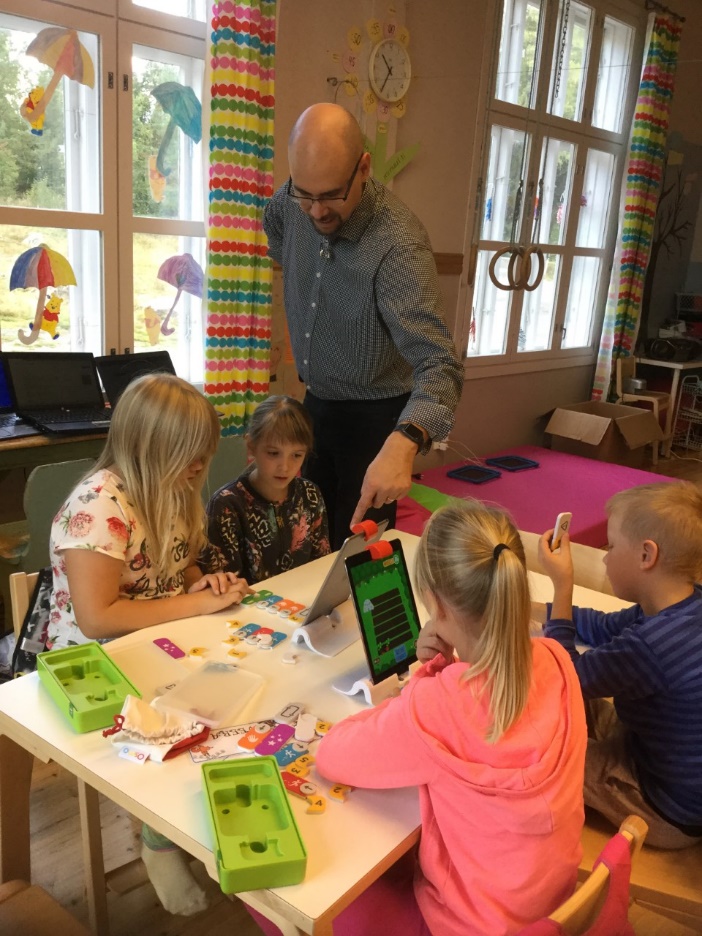 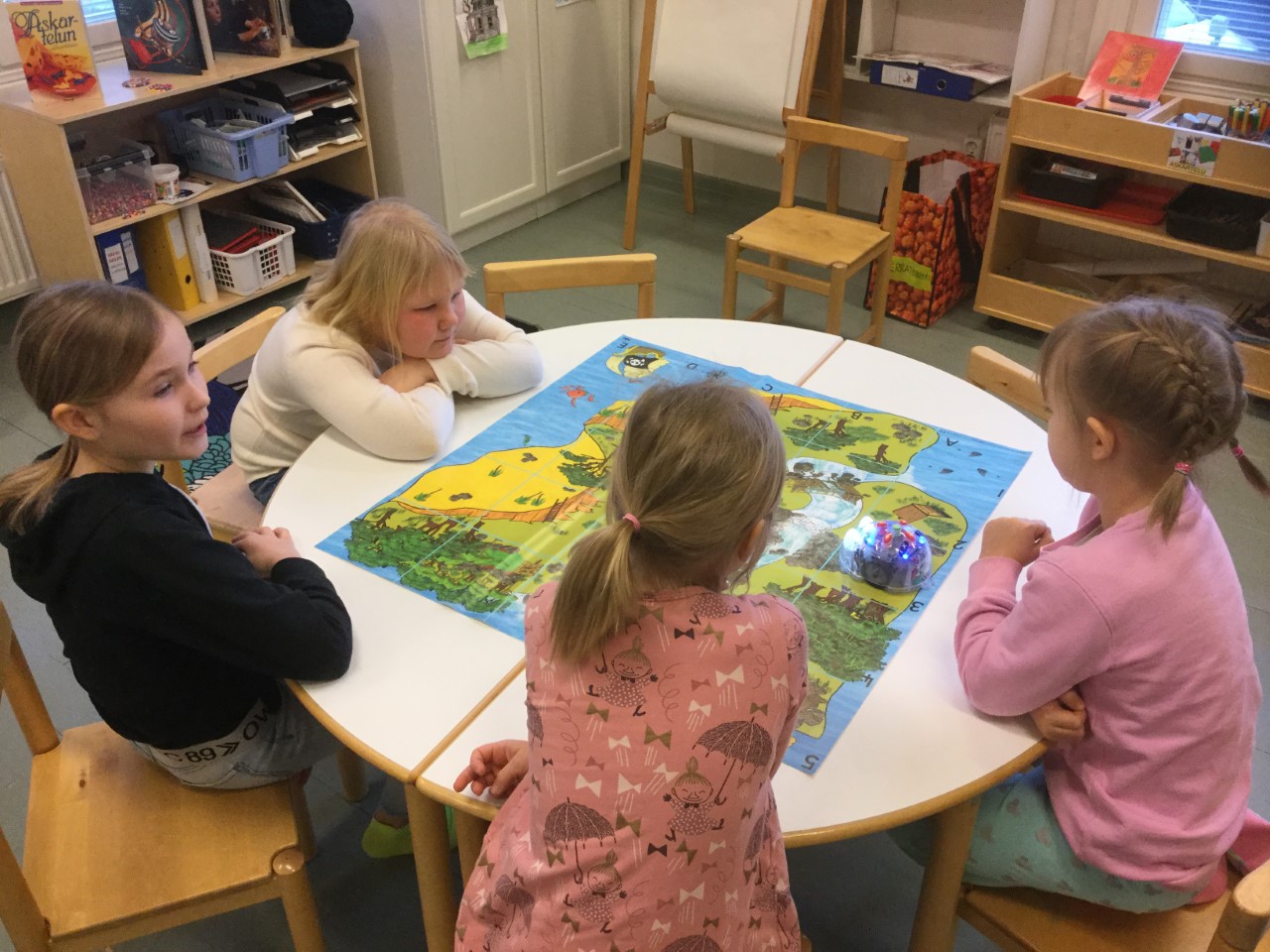 KÄDENTAITOJA, TUTKIMISTA JA MUITA TÄRKEITÄ ELÄMÄNTAITOJA
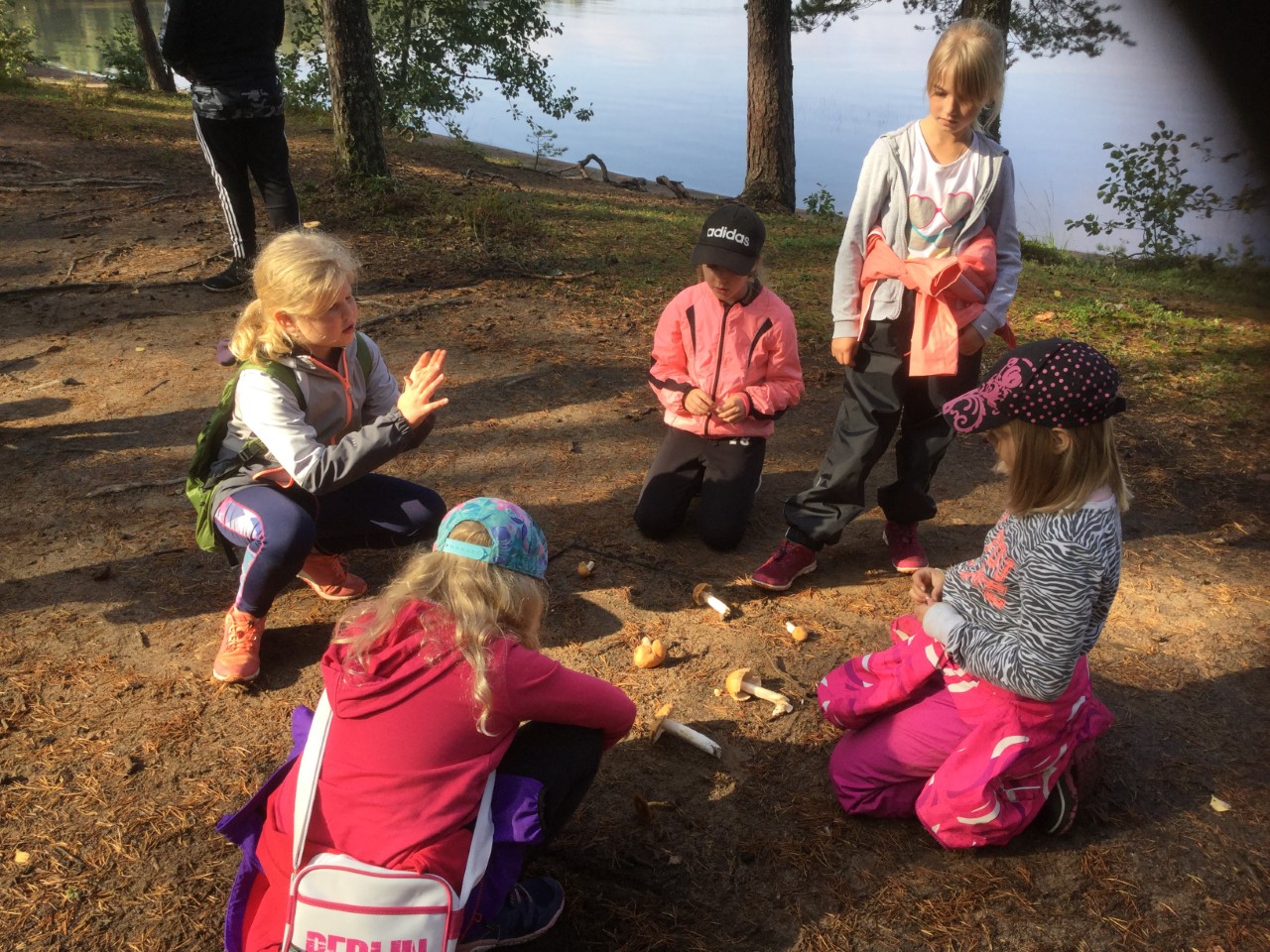 YKSIN JA YHDESSÄ
VÄLITUNNEILLA LEIKITÄÄN!
SAAT KOULUPÄIVIÄ TURVAAMAAN OMAN KOULUKUMMIN 5. LUOKKALAISESTA
KESÄN AIKANA VOIT TUTUSTUA
LEIKKIPIHAAN
PELIKAUKALOON
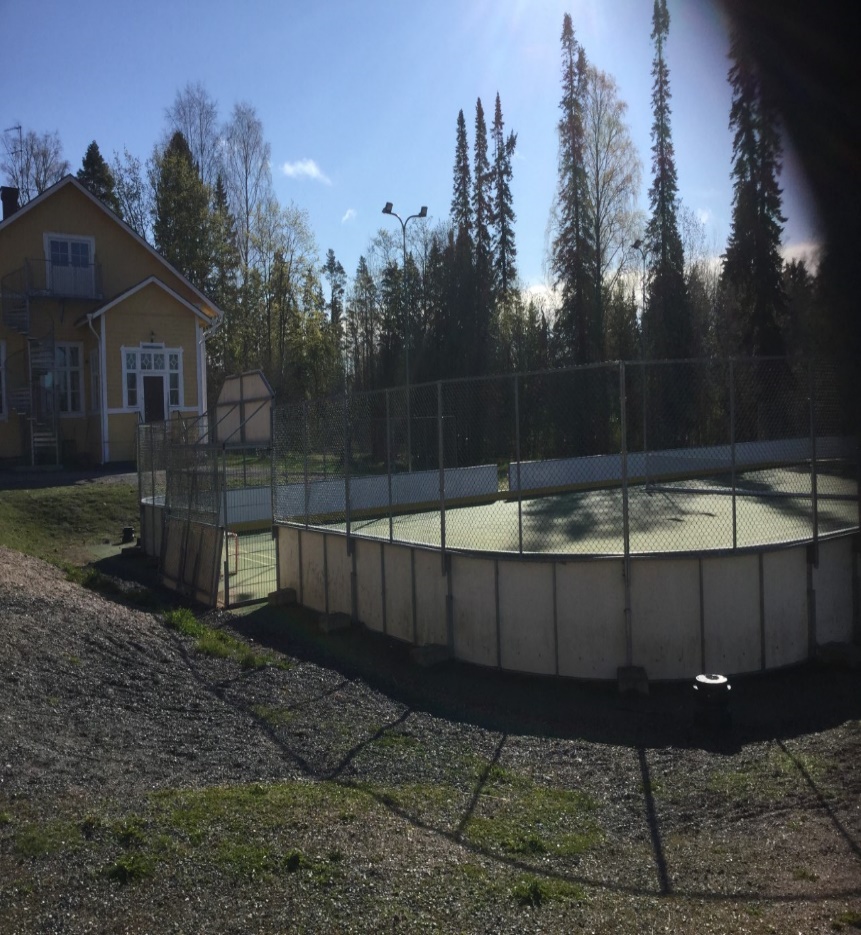 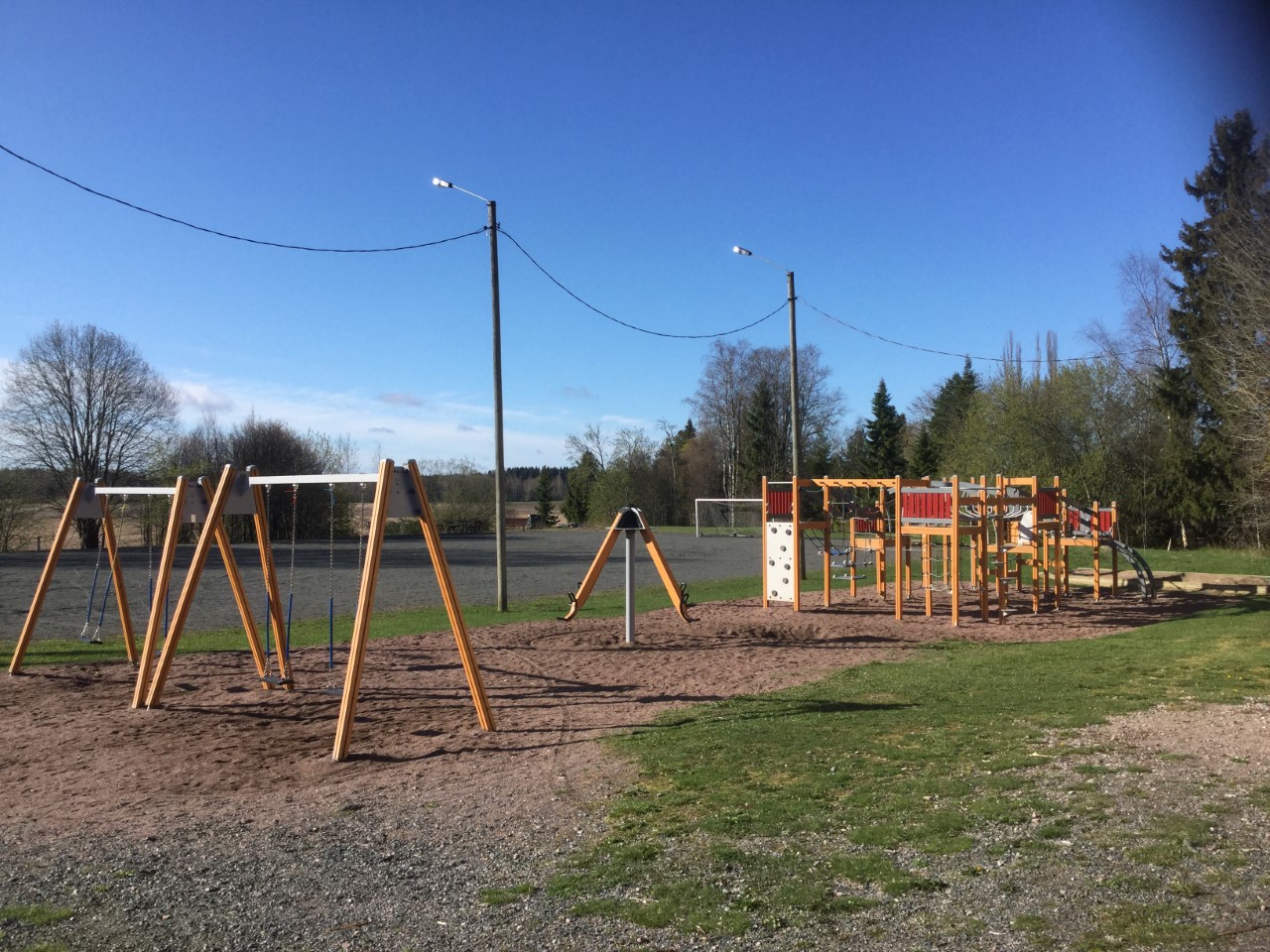 ENSIMMÄINEN KOULUAAMU JÄNNITTÄÄ
… JA OPETTAJAA
KOULULAISTA
ENSIMMÄINEN KOULUPÄIVÄ ALKAA LIPUNNOSTOLLA TORSTAINA 13.8.2020 KLO 9.00
TARVITSET MUKAAN:
KOULUREPUN
PENAALIN
REIPPAAN, UTELIAAN ASENTEEN
ENSIMMÄISEN LÄKSYN 
(Tervetuloa kouluun-vihkonen, jonka saat kirjepostina)

Saattajat saavat seurata juhlallista lipunnostoa, jonka jälkeen itsenäinen koulutaival alkaa.
Ensimmäinen koulupäivä loppuu klo 13.
MYLLYKYLÄN KOULUN 1-2-LUOKKA
PORTAITA PITKIN KOHTI OMAA LUOKKAA
ALALUOKKA (1-2-LUOKKA)
TÄÄLLÄ AAPISET ODOTTAVAT UUSIA LUKIJOITA…
TERVETULOA KOULULAISEKSI MYLLYKYLÄN KOULUUN!
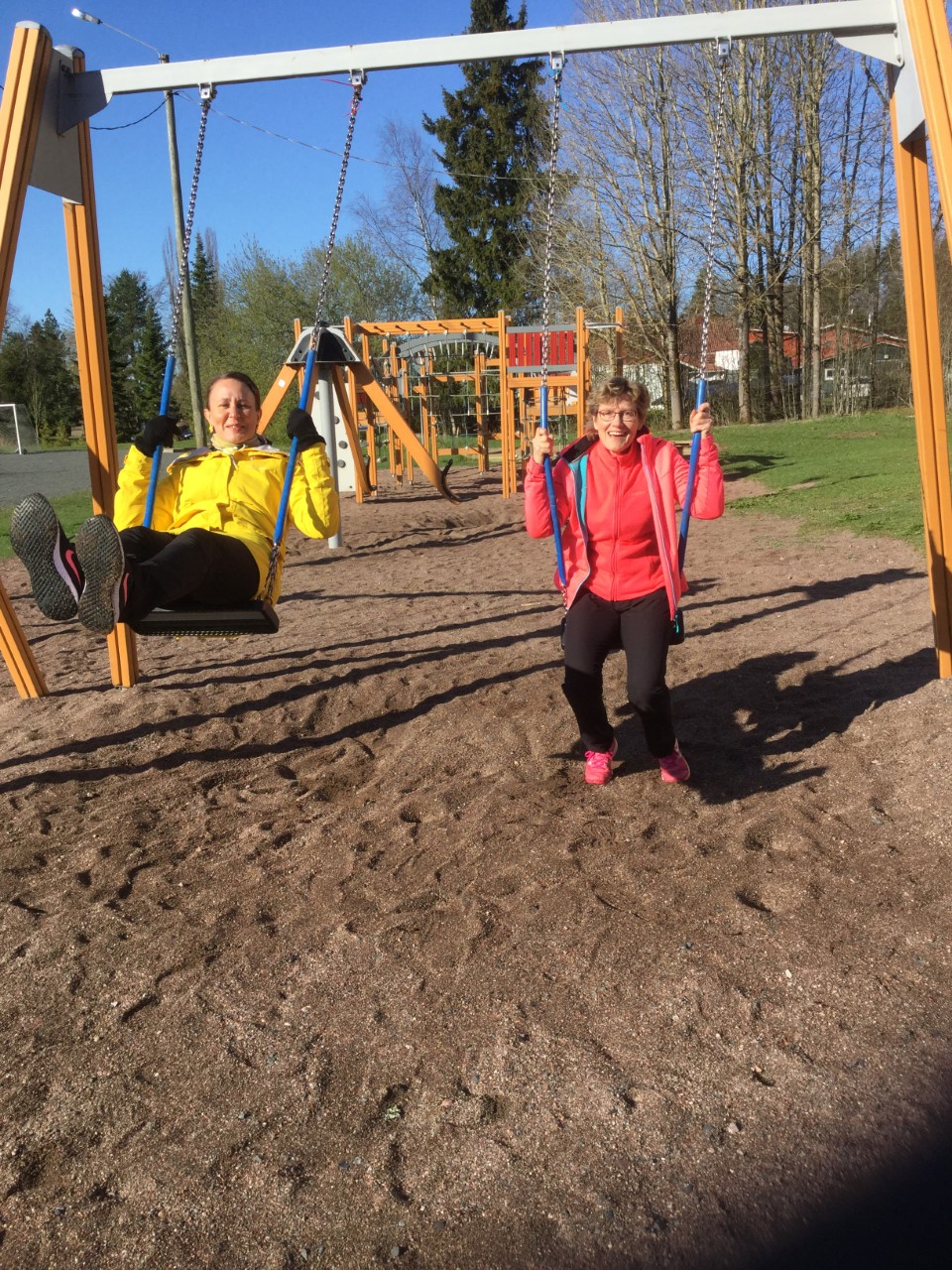 TOIVOTTAVAT

       SUSANNA-OPE 
              &
       OUTI-OHJAAJA
PS. POSTIA TULOSSA KOTIPOSTILAATIKKOON.MM. ENSIMMÄINEN LÄKSY…